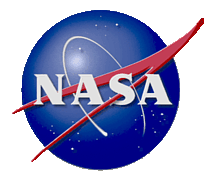 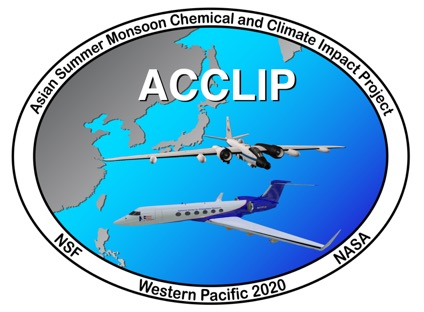 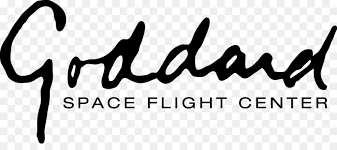 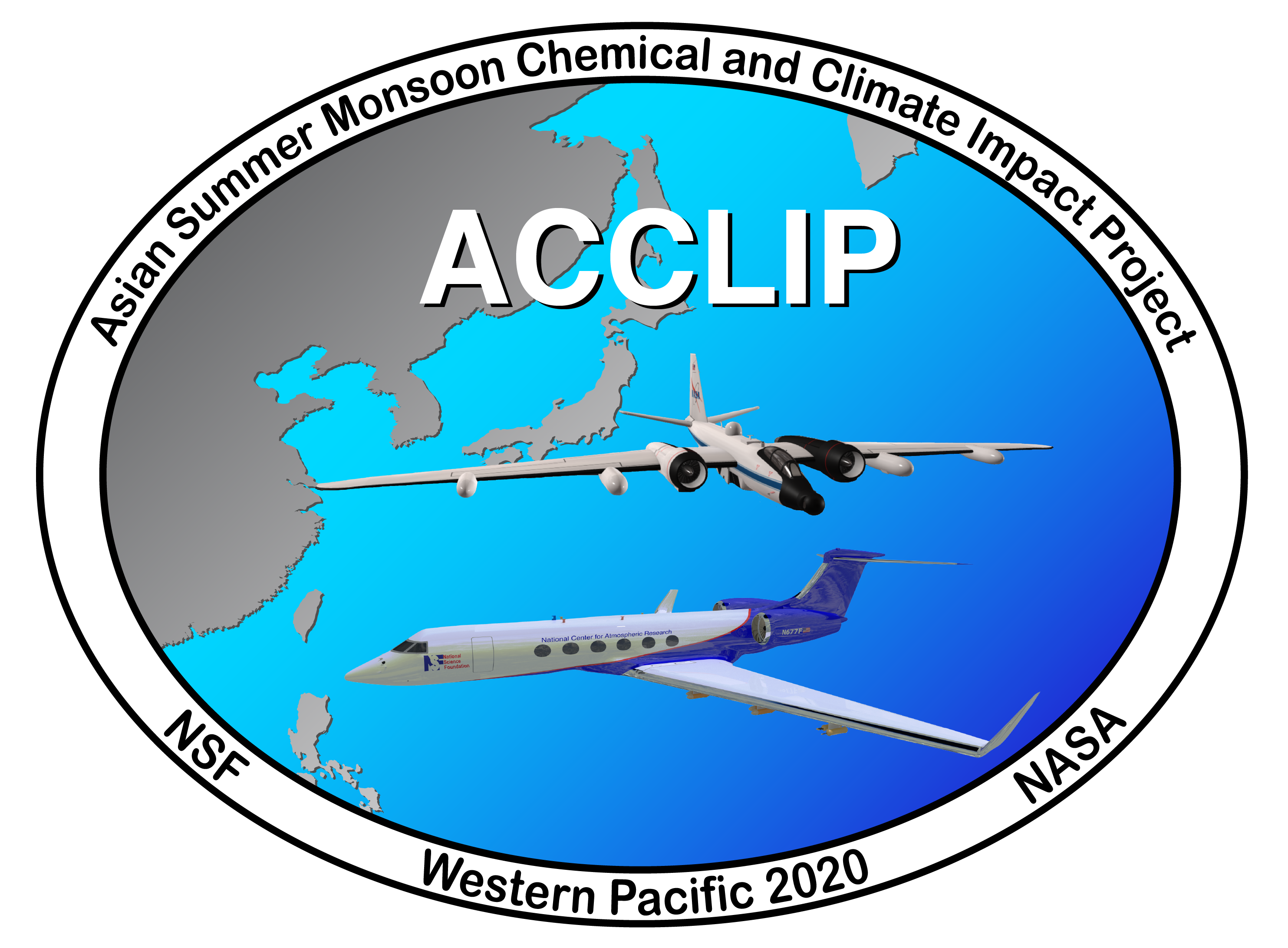 The Impact of the Asian Summer Monsoon and Typhoons on the UT/LS Chemical Composition Implications from ACCLIP Dry-Run Efforts Using the Chemistry Models and Satellite Measurements
Qing Liang1, Doug Kinnison2
and many others (Laura Pan, Mian Chin, Leslie Lait, Eric Fleming, Juying Warner, Paul Newman, Ren Smith, Shawn Honomichl, Elliot Atlas,  the CAMS team)
1NASA Goddard Space Flight Center
2 NCAR
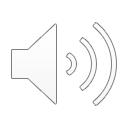 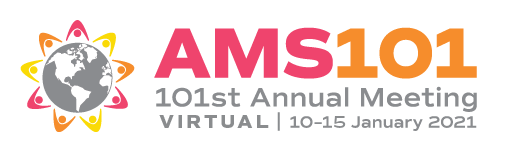 The Asian summer monsoon Chemical and Climate Impact Project (ACCLIP)
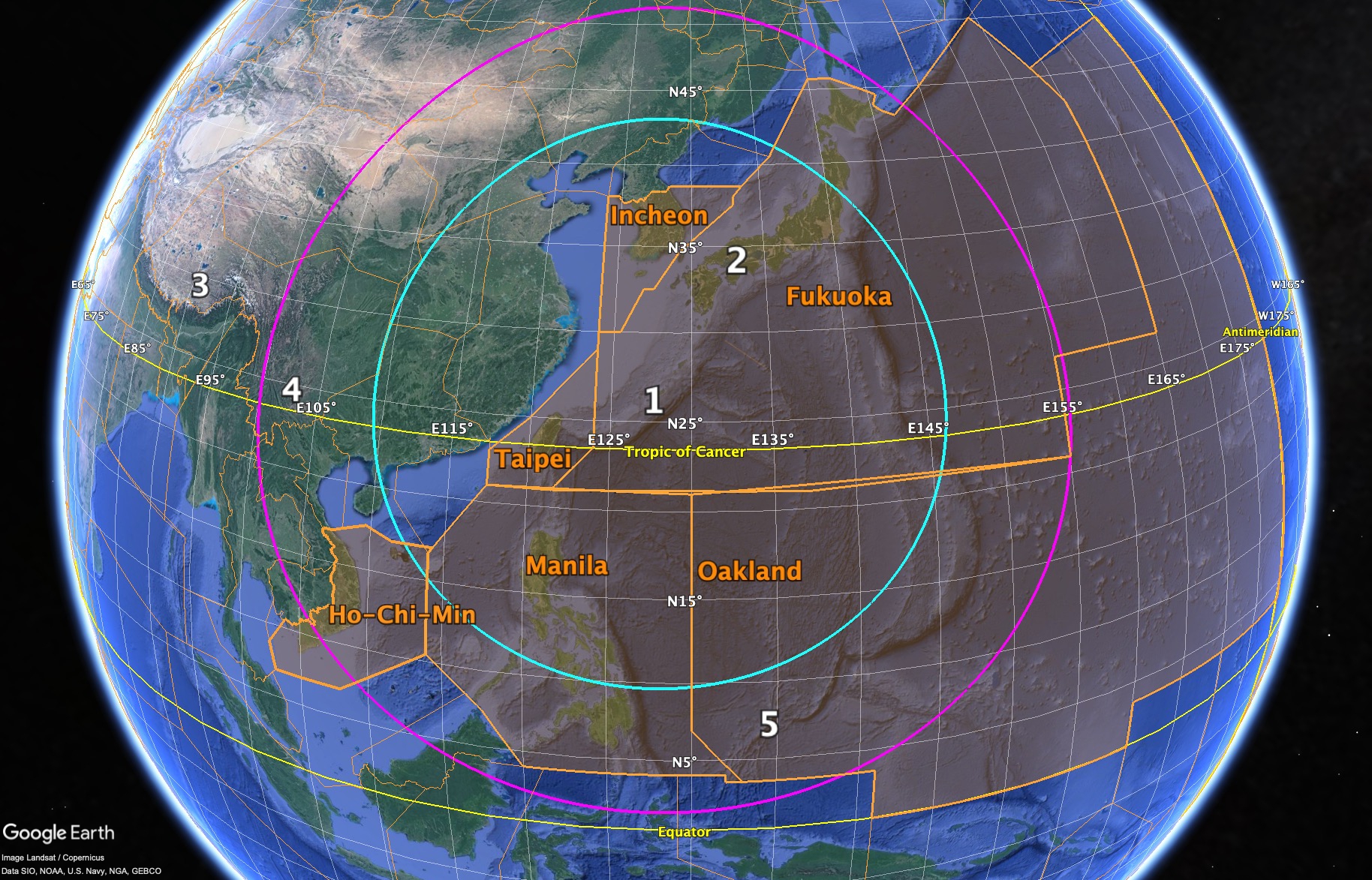 Chemistry in the ASM outflow
Budget of long-lived and short-lived chlorinated and brominated ozone depleting substances and their replacements
CFC-11 emissions from Asia
HCFCs, HFCs
Manmade very-short-lived chlorinated gases (VSLS-Cl), e.g. CH2Cl2
Natural very-short-lived brominated gases (VSLS-Br) 
Ozone photochemistry and budget
	 Transport and chemistry of NMHC and OVOCs
	 NOx (lightning/combustion)
	 UT/LS ozone production and transport
Chemistry-climate interaction
Short-lived climate pollutants
Aerosol precursors and aerosol formation and transport
Airborne measurements: The NSF/NCAR research aircraft Gulfstream V (GV), the NASA research aircraft WB-57, and balloon borne ground-based measurements of profiles of aerosol and water vapor to complement the airborne studies. 
Planned measurements include :
O3, NO, NO2, H2O
CO, CO2, CH4, organic trace gases
Black carbon, SO2 (and others by CIMS), aerosol composition (MS), aerosol size distribution
Cloud particles, and thermal profiles (MTP).
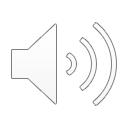 For more ACCLIP information please see Laura Pan’s presentation from this session.
How can ACCLIP address the chemical impact of Asian Summer Monsoon on the UT/LS ozone and aerosol photochemistry?
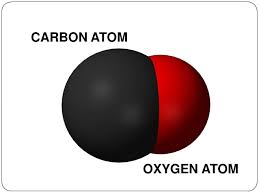 CO
VOC sources
OH
OH
HO2
Direct emissions
Anthropogenic combustion
Biomass burning 
Terrestrial and ocean biogenic sources
HCHO
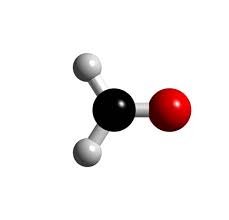 HOx, NOx, RO2 
 Net O3 production
OH, hv
OH, hv
NO2
NO
In situ VOCs oxidation
Alkanes
Alkenes
Isoprene
Aromatics
Precursors & oxidants 
        (OH, H2O2, HNO3)
  aerosol formation
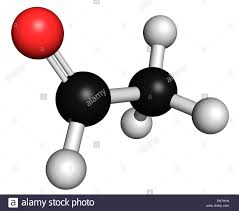 hv
CH3C(O)O2
OH
hv
CH3CHO
PAN
CH4 oxidation
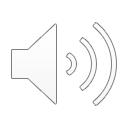 ACCLIP forecast and flight planning: Three Global Chemistry-Transport Models
1st Dry run: 3-model dry run to monitor July-August 2019 + one-week B57 dry run test
2nd Dry run: 3-model dry run monitoring effort for July-August 2020
Field mission planned for July-August 2021
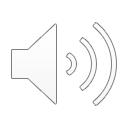 CO in the Asian Summer Monsoon
Tibetan  Plateau mode
Iranian  Plateau mode
Western Pacific mode
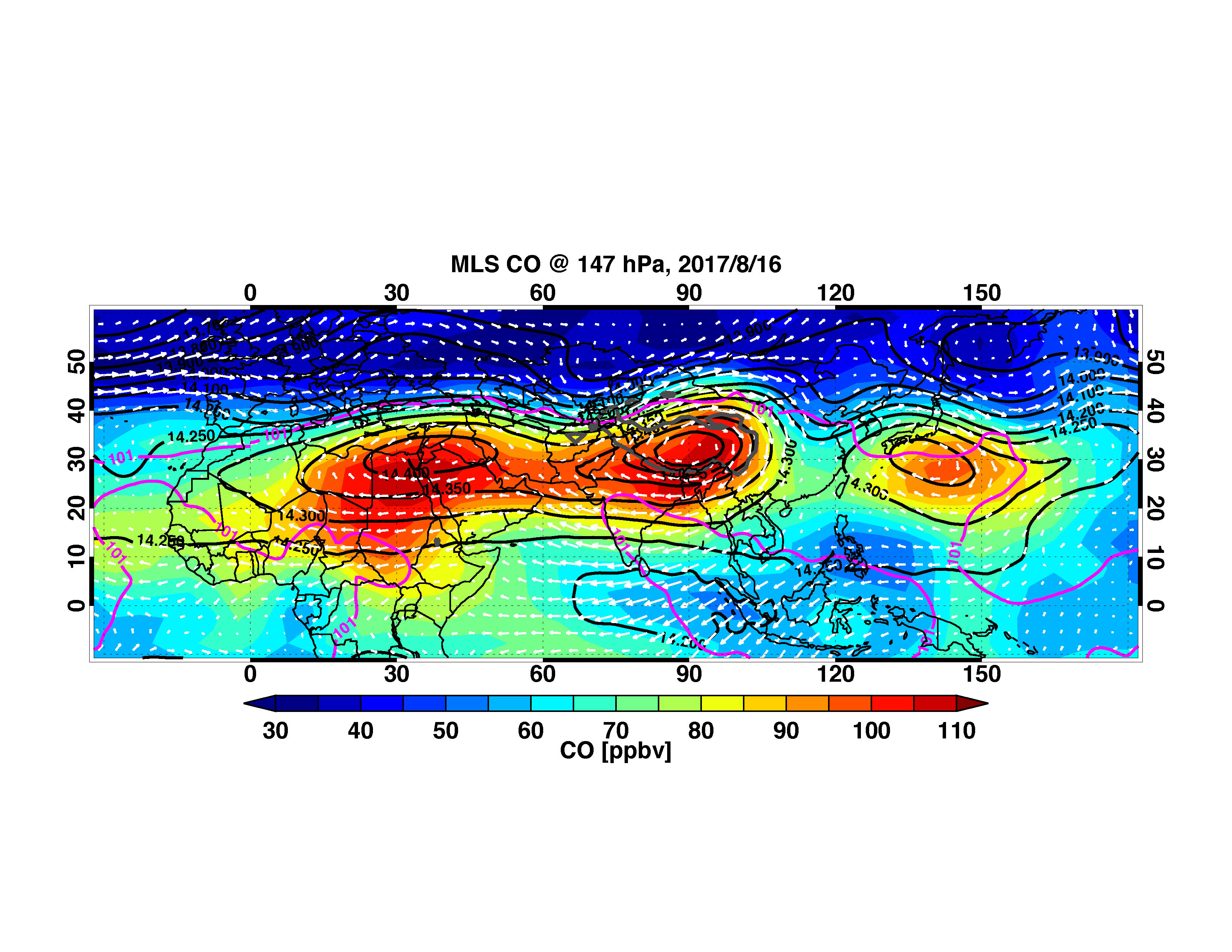 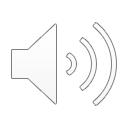 From Laura Pan
NCAR Field catalogue to archive all model and satellite plotshttp://catalog.eol.ucar.edu/acclip_2019/
CO @150hPa  (2020/06/30 12Z)
SO2 @150hPa  (2020/06/30 12Z)
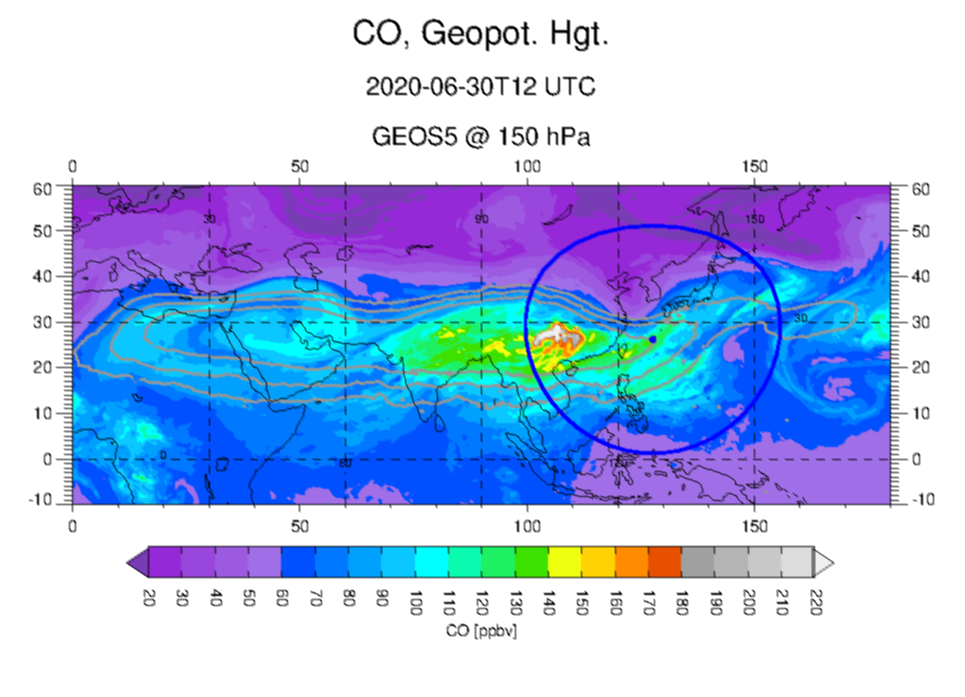 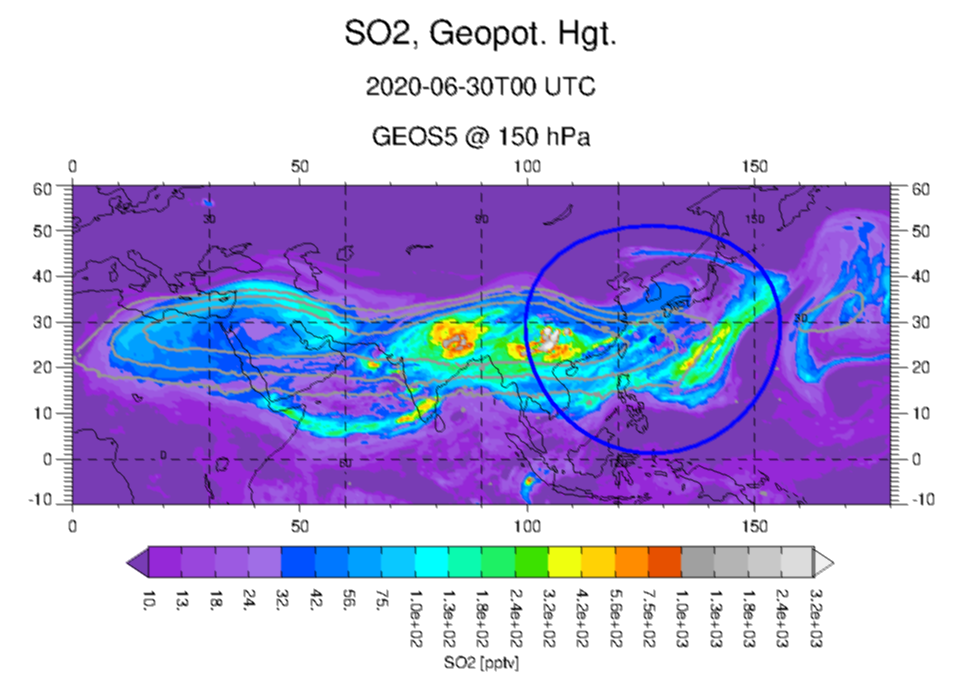 GEOS
GEOS
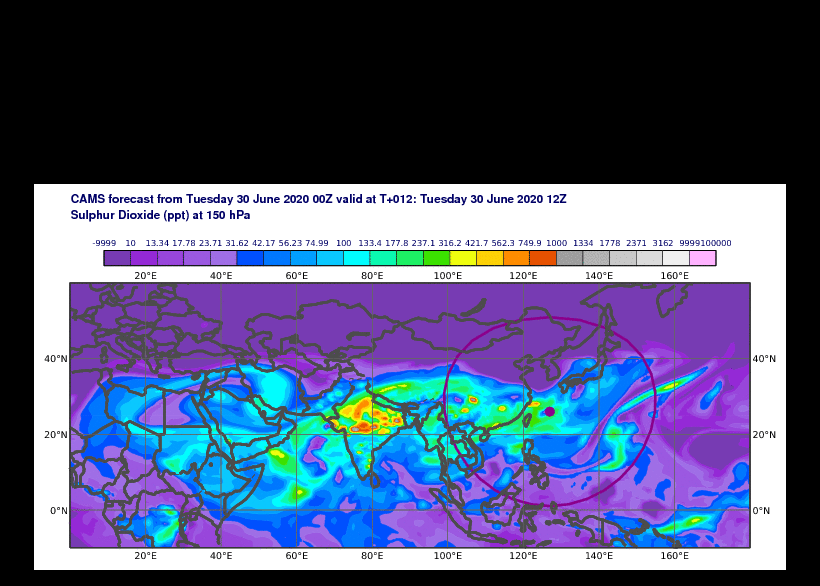 CAMS
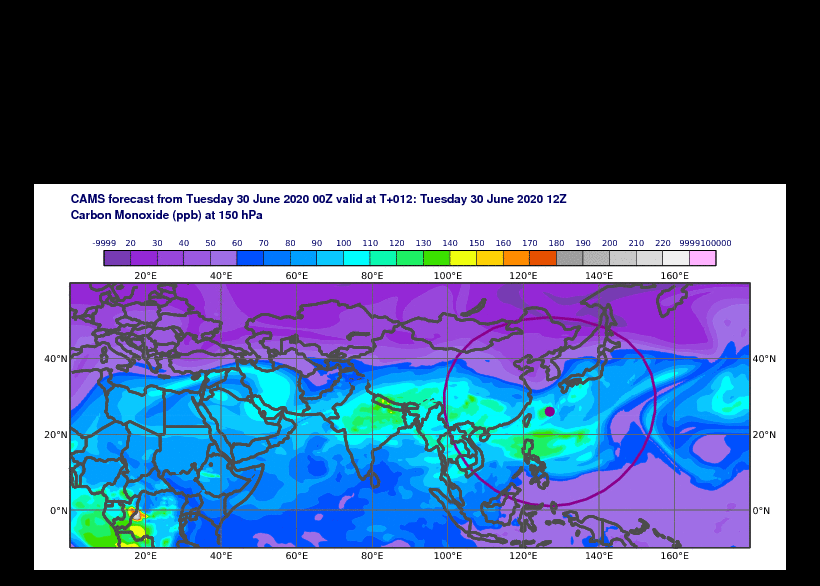 CAMS
WACCM
WACCM
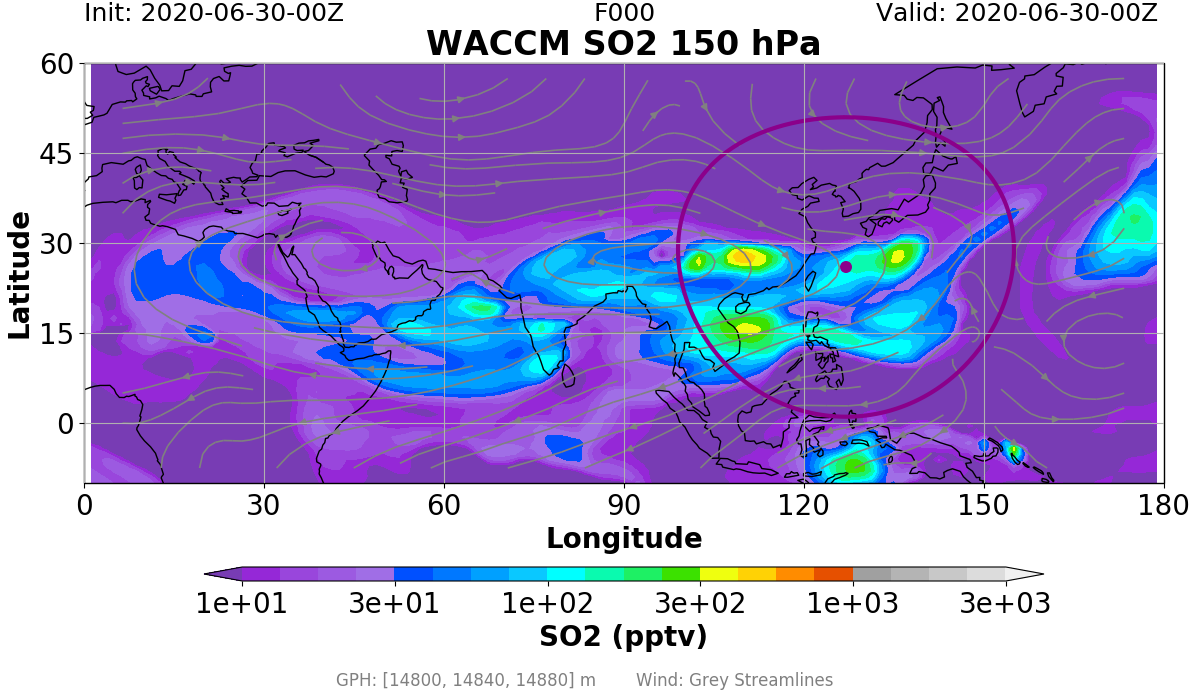 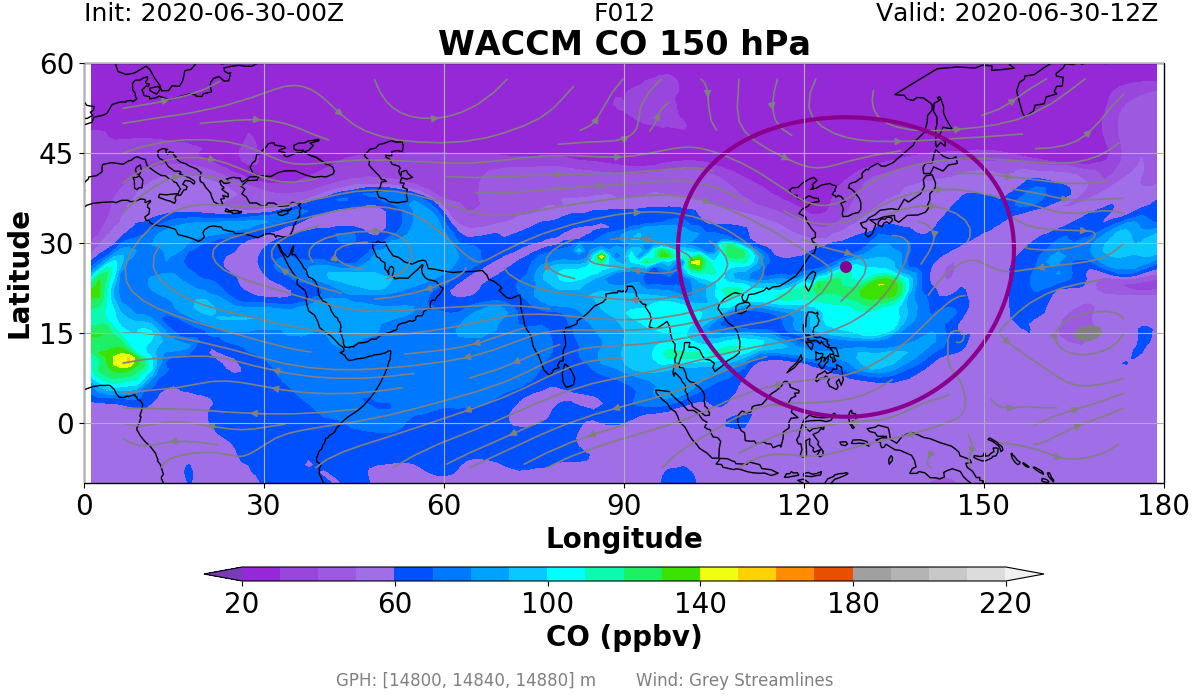 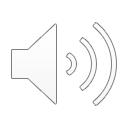 Satellite CO Nadir Measurements for ACCLIP
August 16, 2020, two shedding events
Model
AIRS
TROPOMI
GEOS CO at 150 hPa – Aug 16 00Z
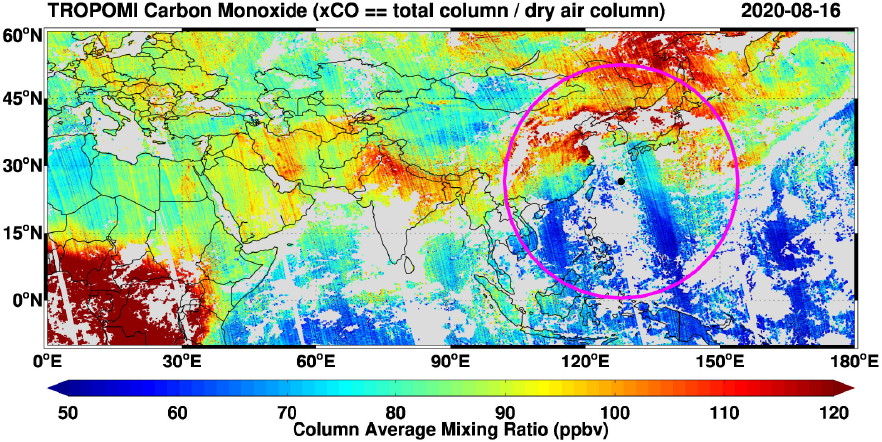 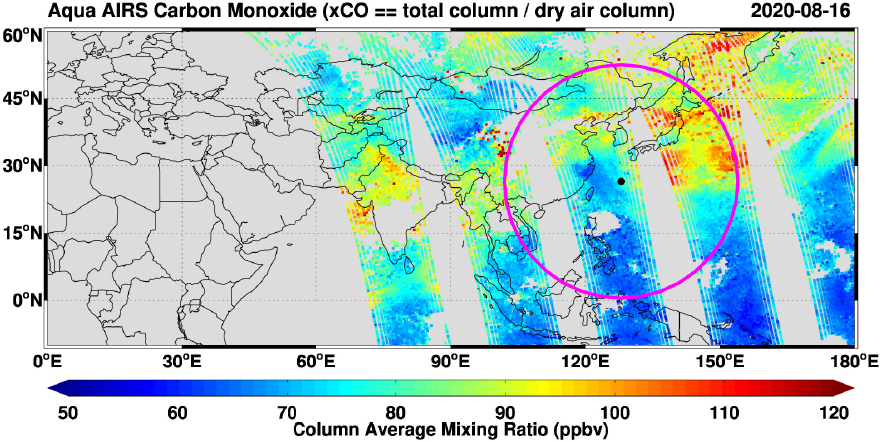 1
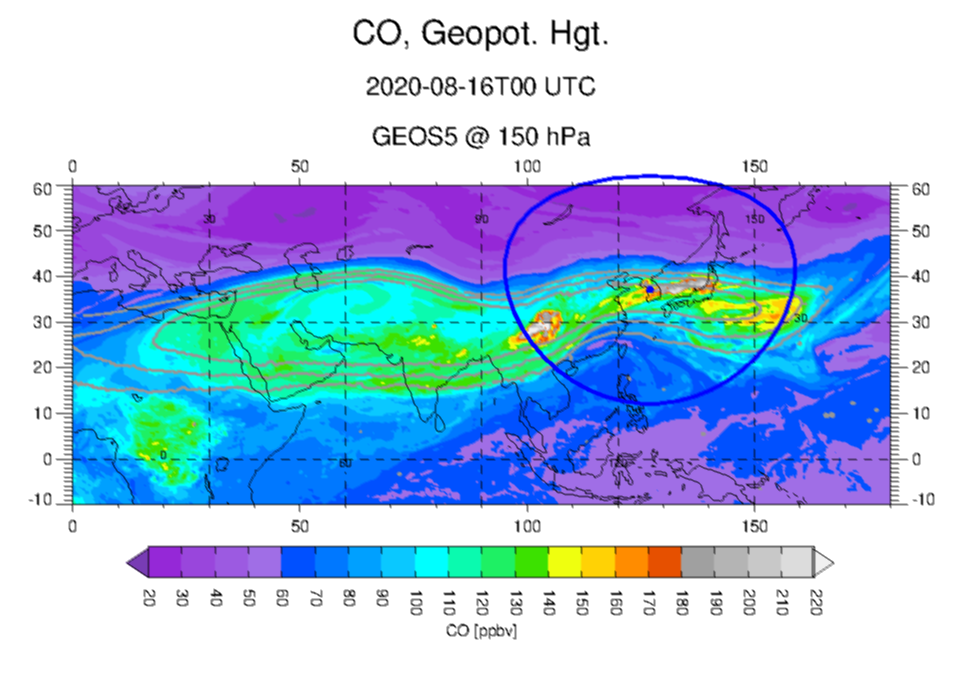 2
CrIS
IASI
GEOS CO at 850 hPa – Aug 16 00Z
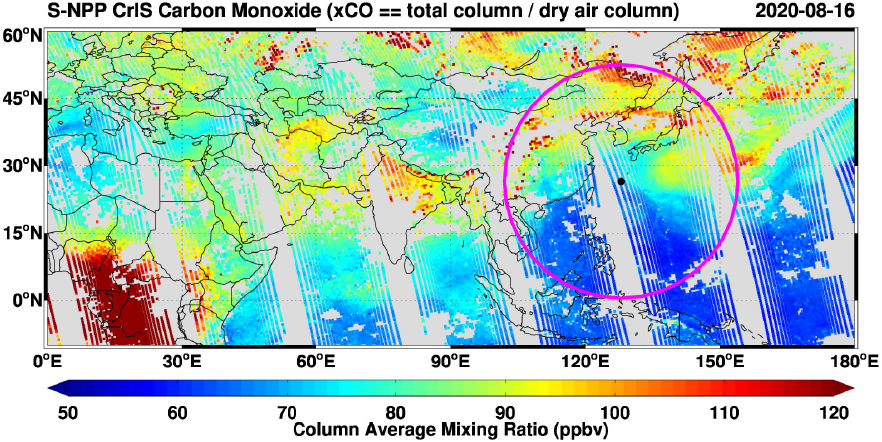 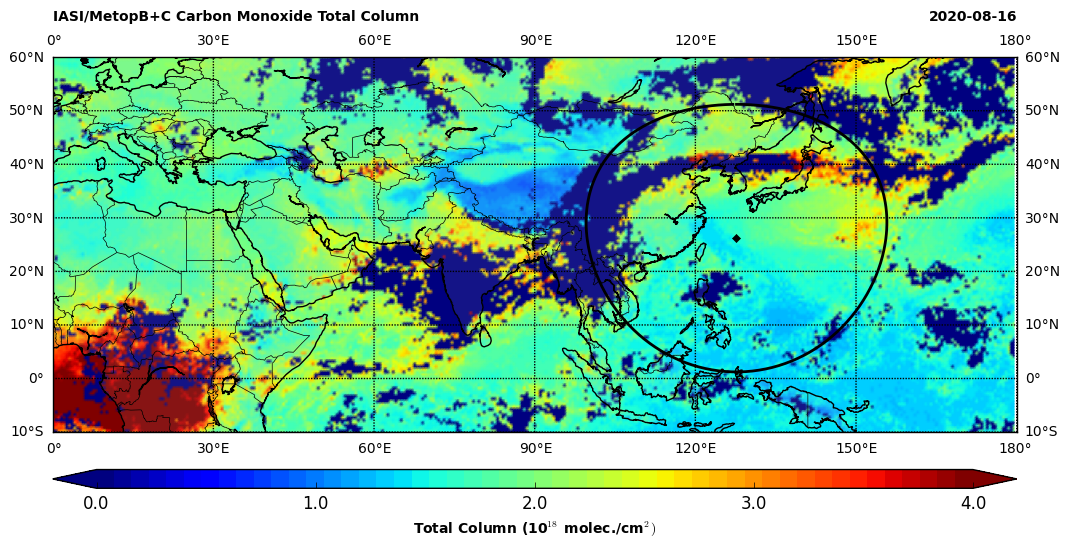 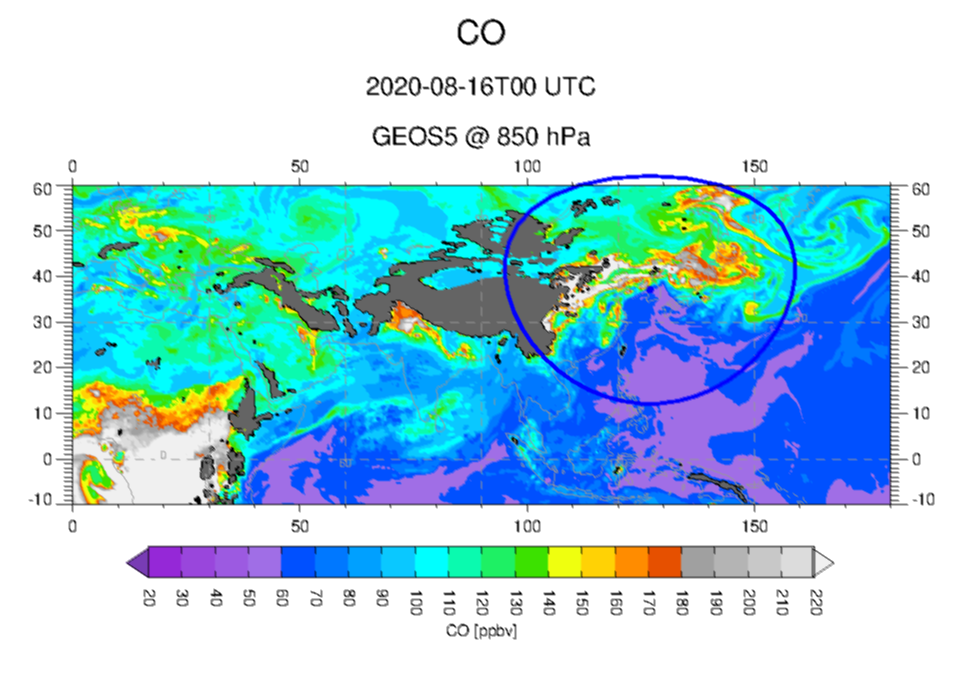 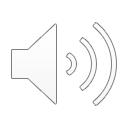 An example of photochemistry within ASM shedding event
Aug 16 00Z: 150 hPa 
Chemical composition
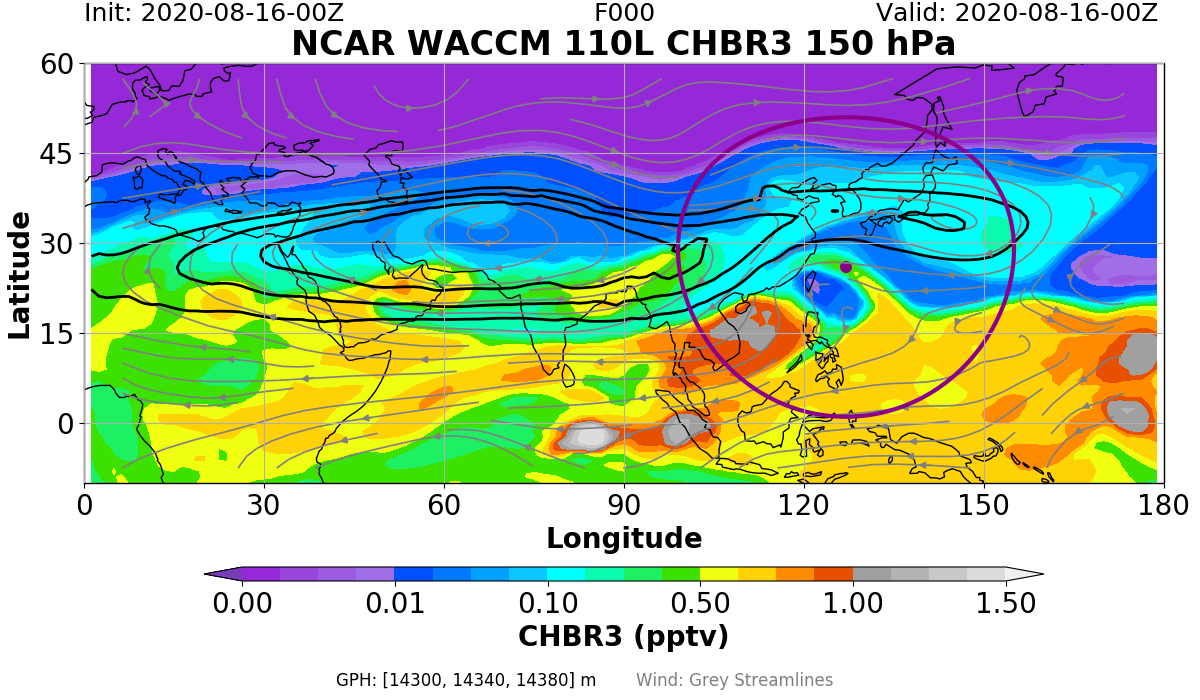 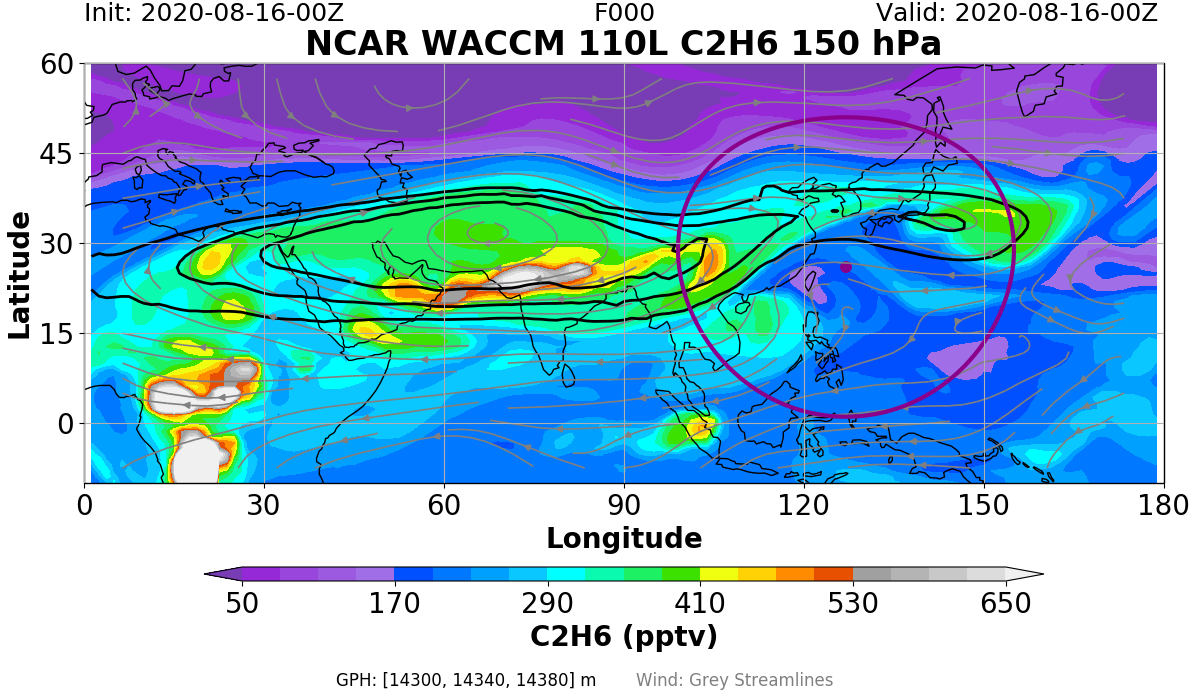 WACCM CHBr3 - marine tracer
WACCM C2H6
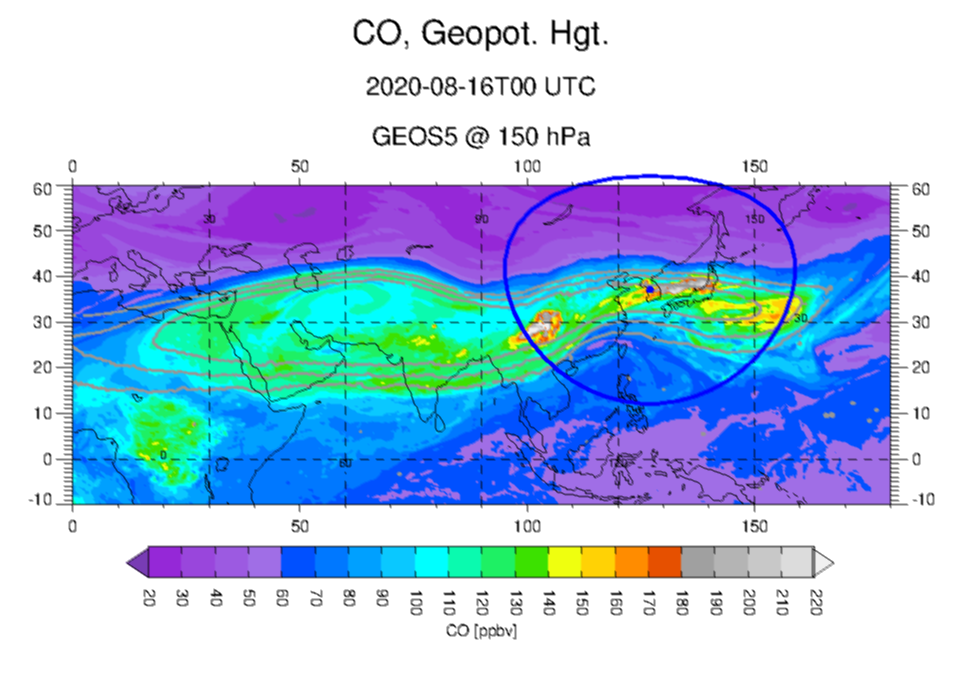 GEOS CO
Marine air
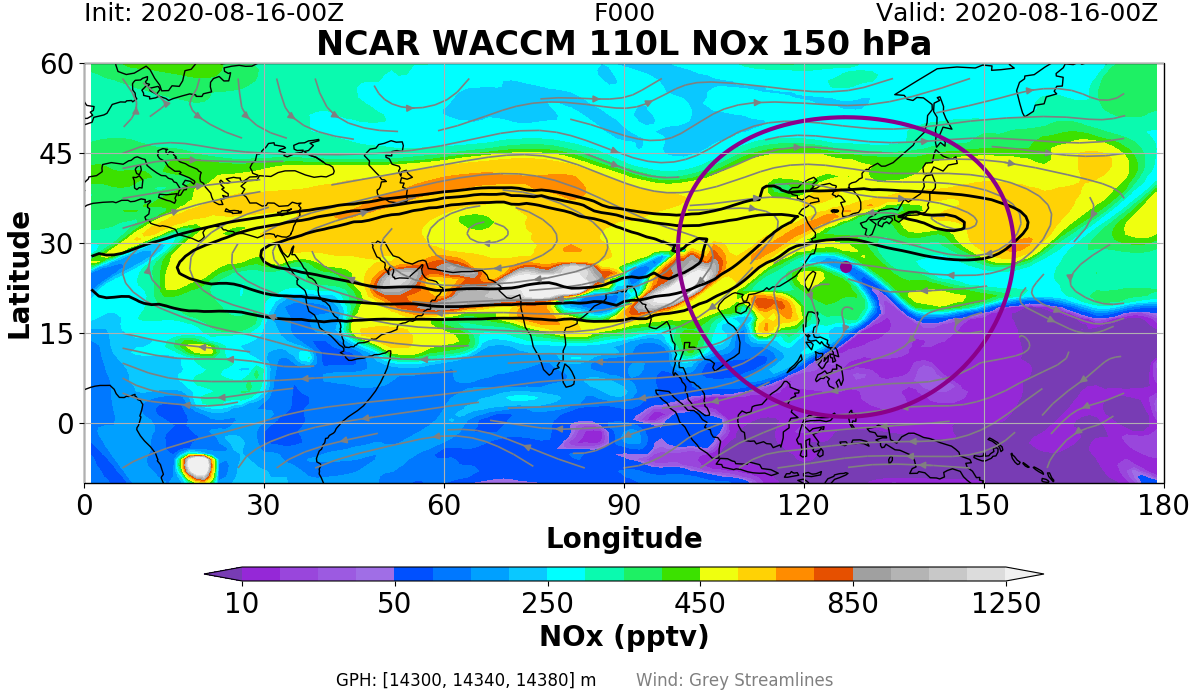 WACCM NOx
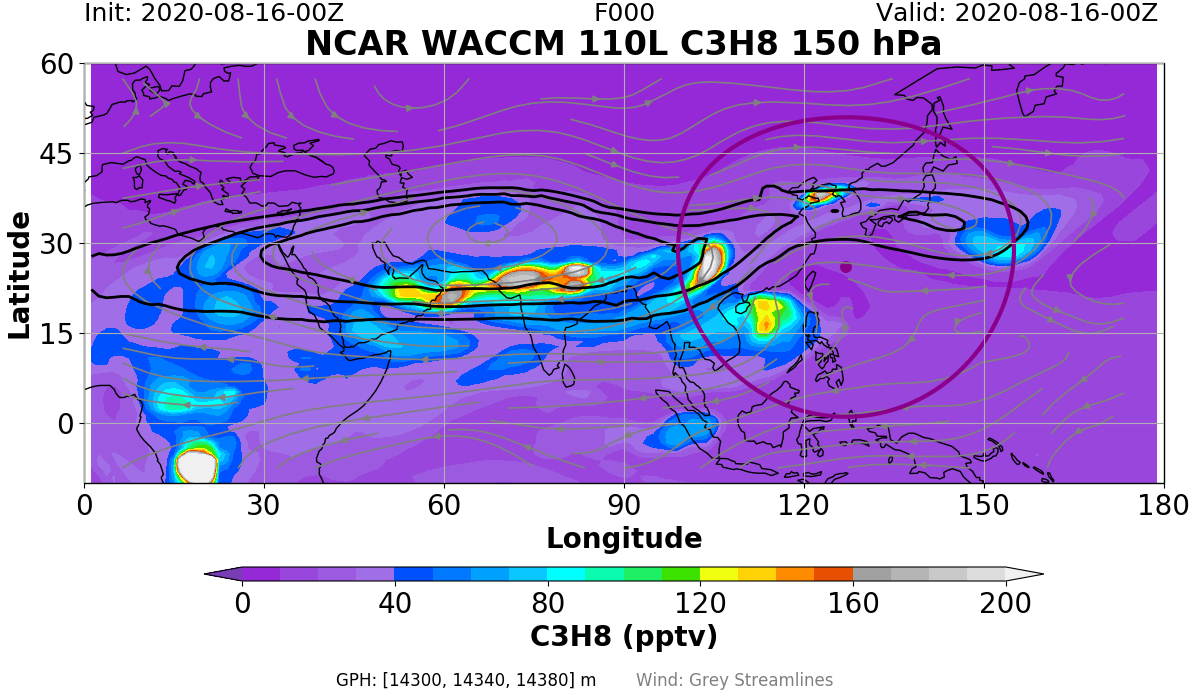 WACCM C3H8 – a very-short-lived VOC
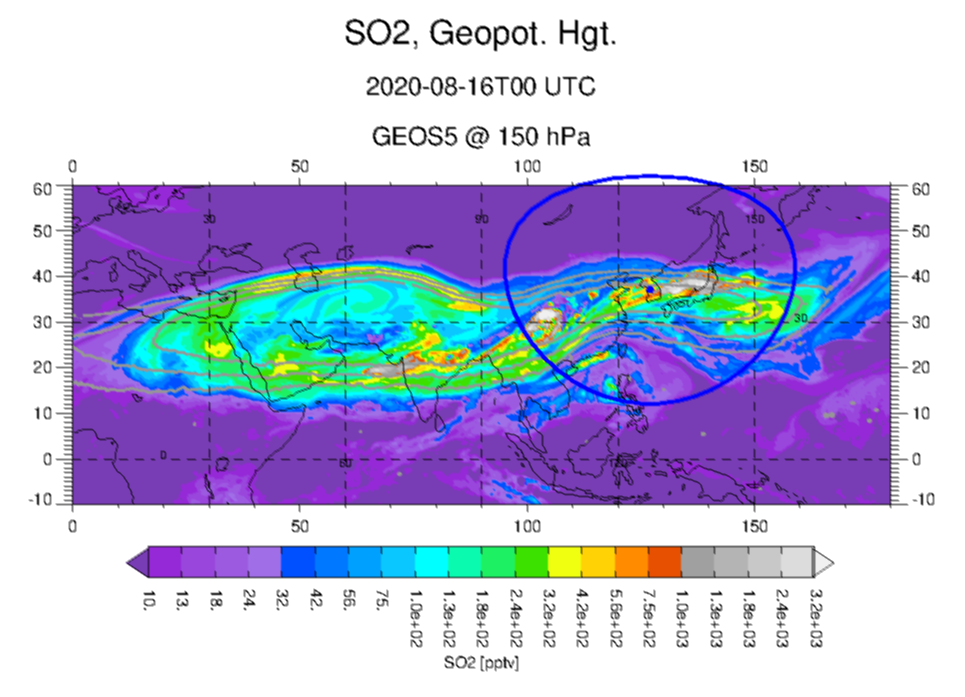 GEOS SO2
Strat. air
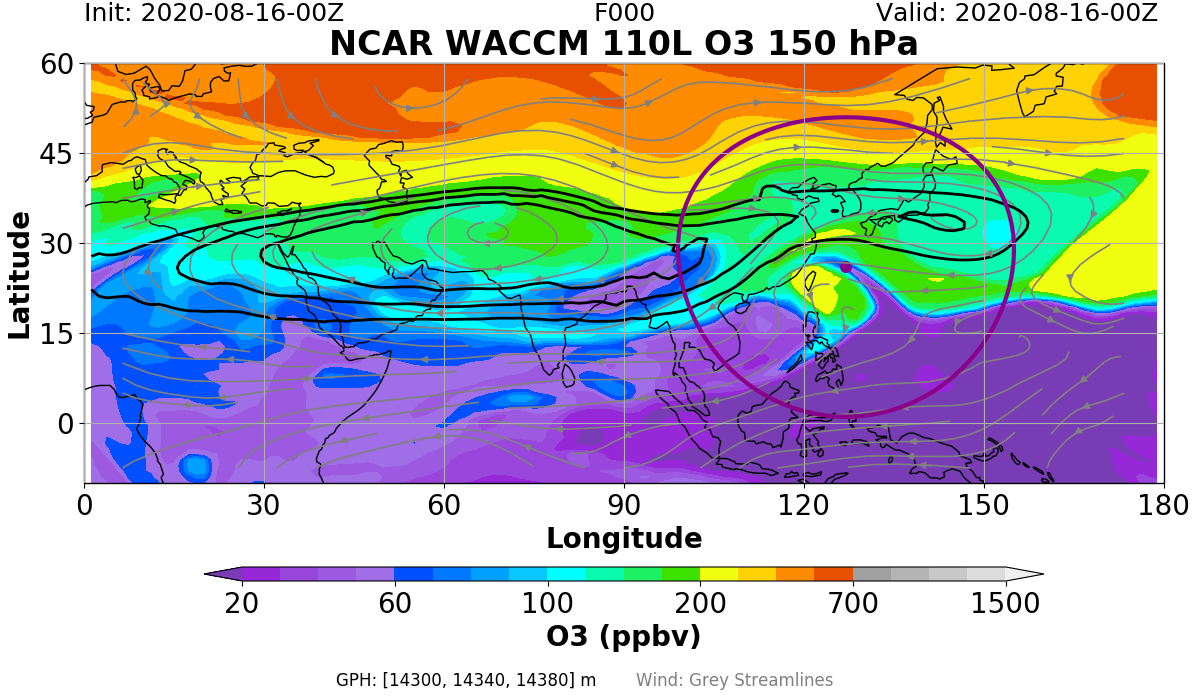 WACCM O3
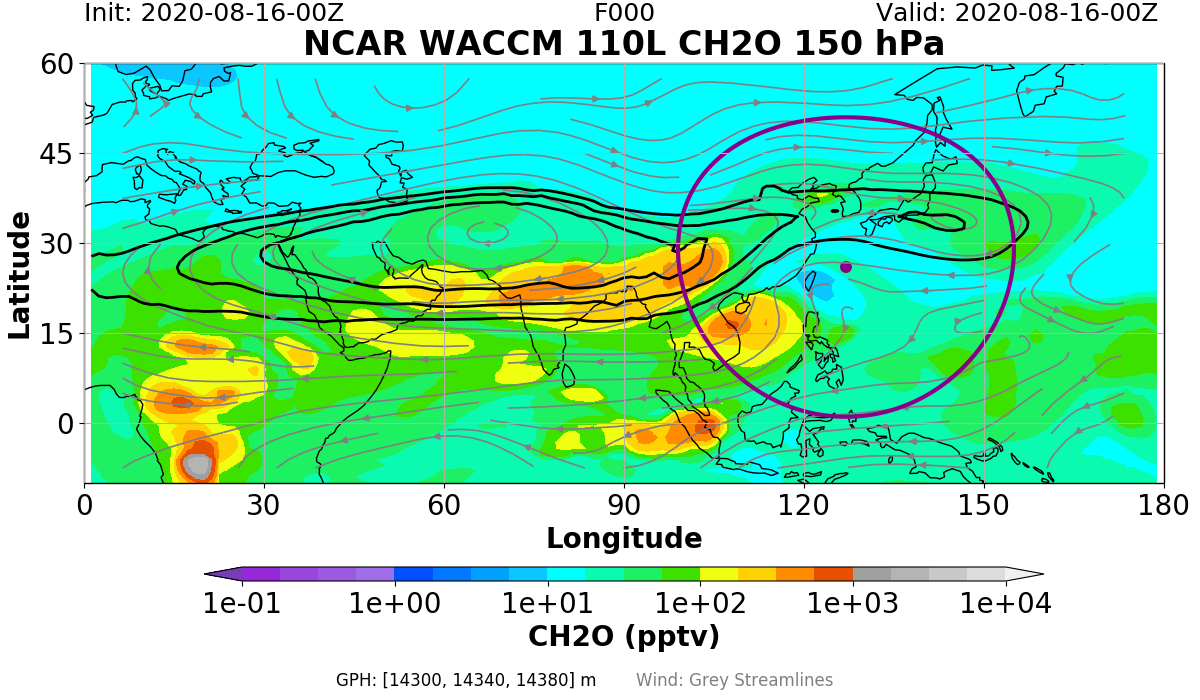 WACCM HCHO – VOC oxidation product
Surface to UT/LS ASM transport of very-short-lived surface pollutants and ocean-originated gases and mixed with air of stratospheric origin.
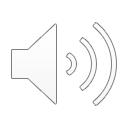 Aerosol composition within the Aug-16-2020 ASM shedding events at 100hPa
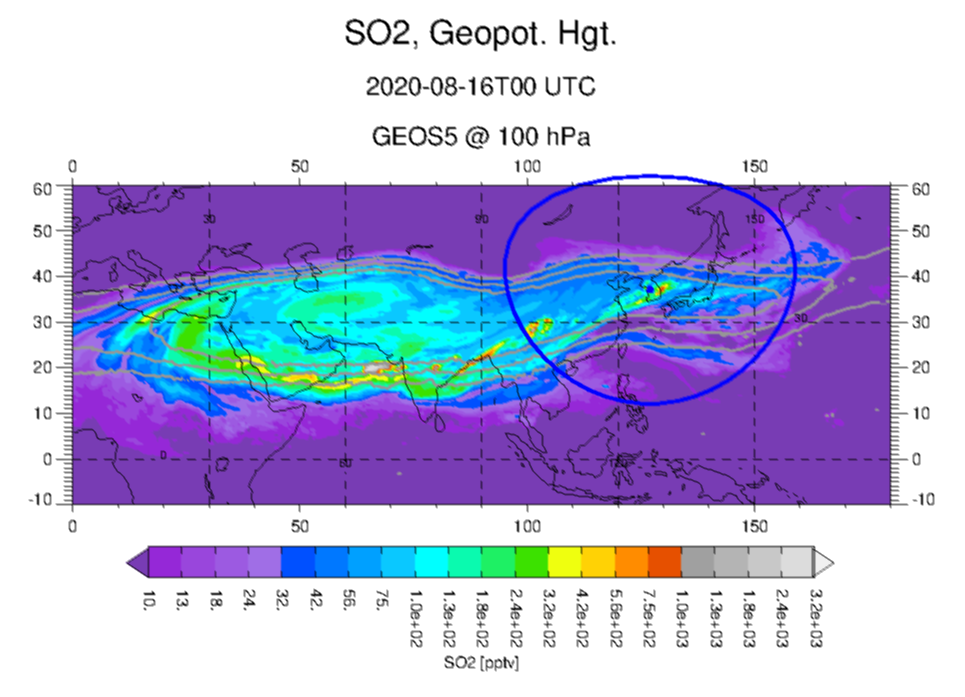 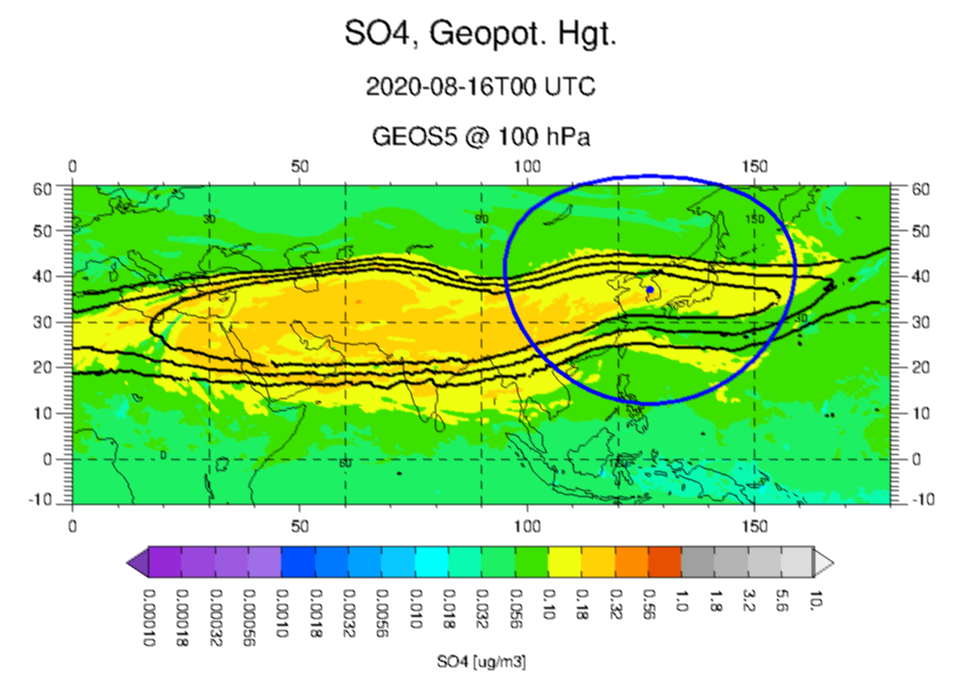 GEOS SO2
GEOS SO4=
Younger shedding event:
Higher SO2/SO4=; higher AIT/ACC
Older shedding event:
Higher SO4/SO2; higher ACC/AIT
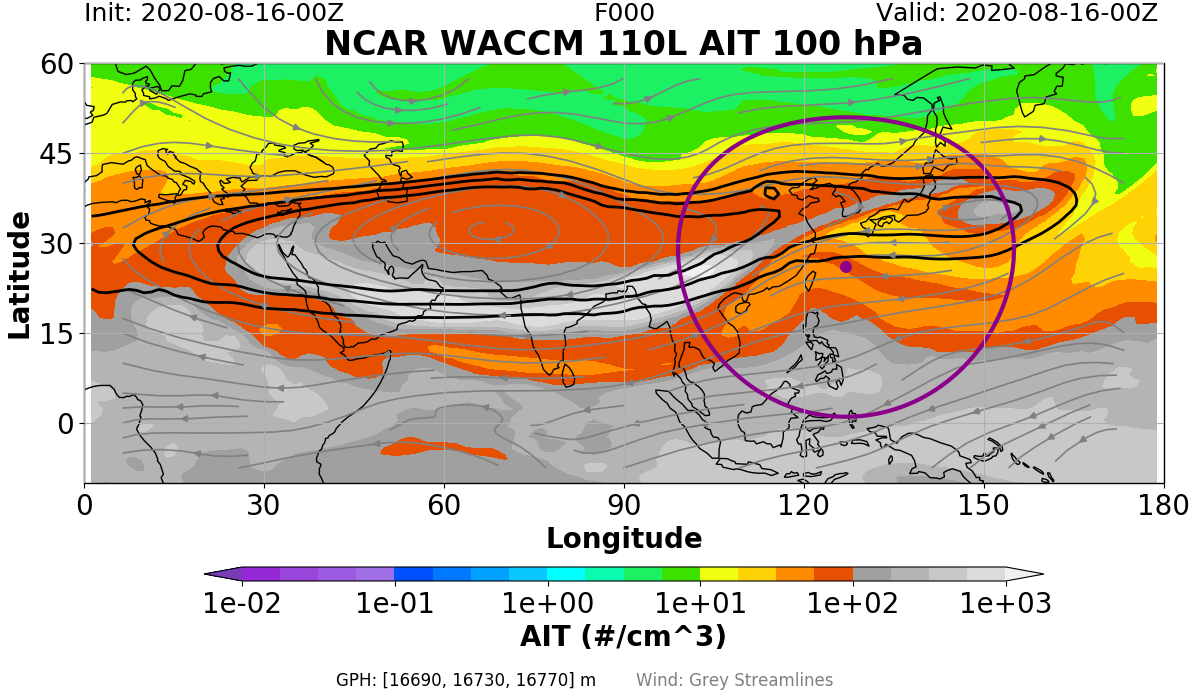 WACCM AIT
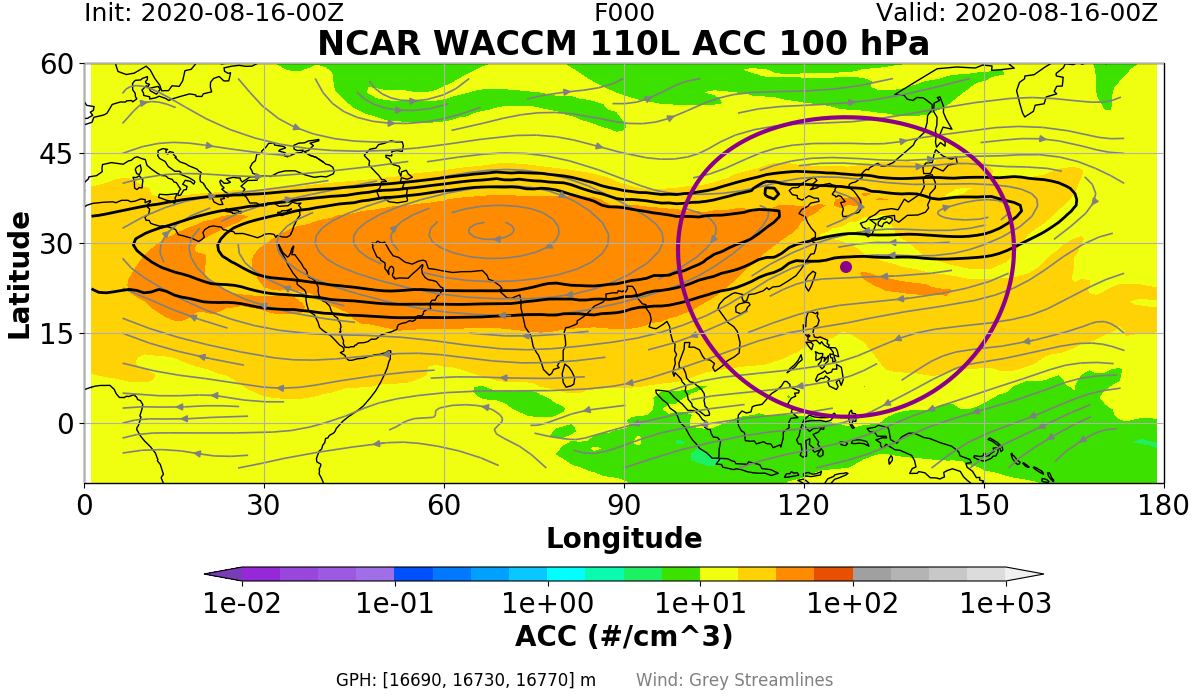 WACCM ACC
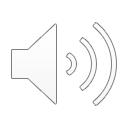 Enhanced UT/LS HCHO abundance within Typhoons
Lekima and Krosa, Aug 8th 2019
Two typhoons observed by Suomi NPP 
(Aug 8, 2019)
Highly elevated H2O leads to enhanced OH and subsequent CH4 and VOC oxidation to form HCHO and CO within typhoon centers.
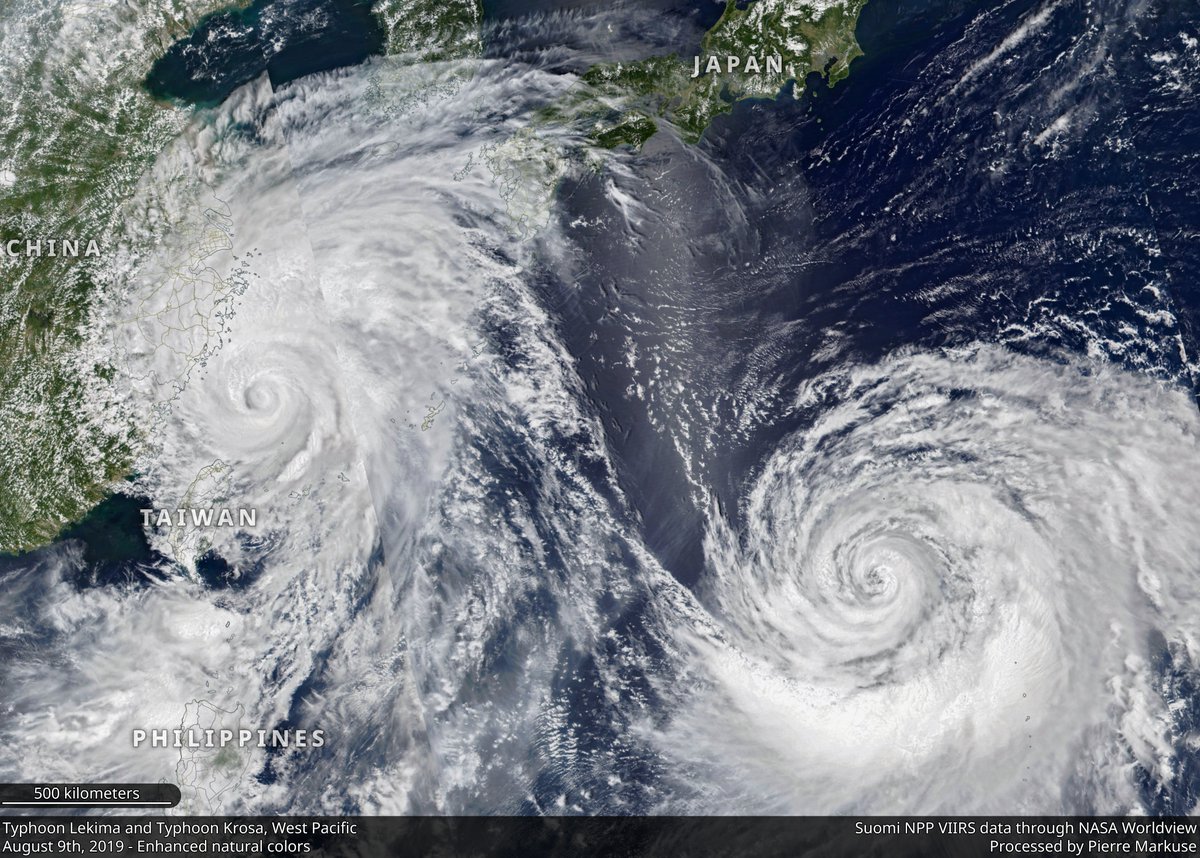 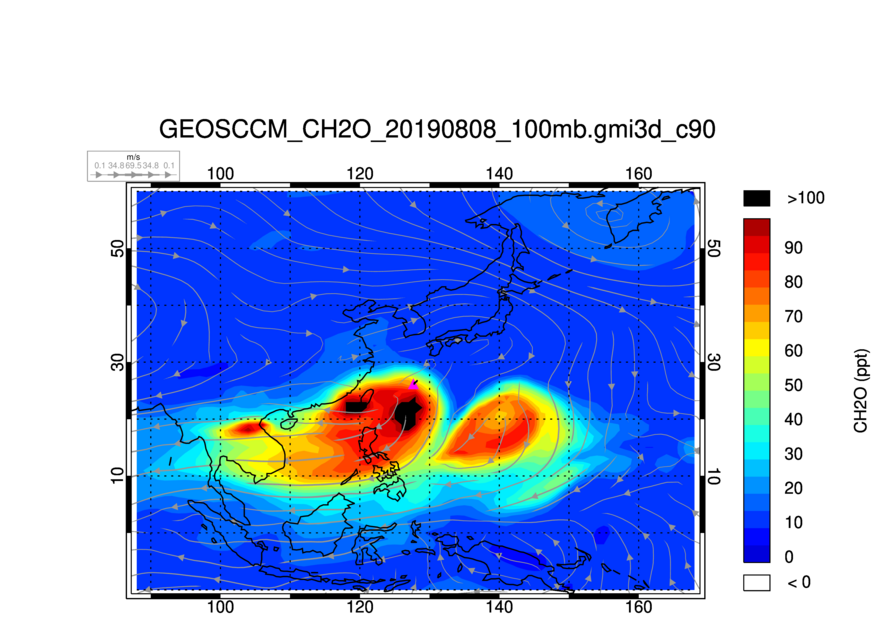 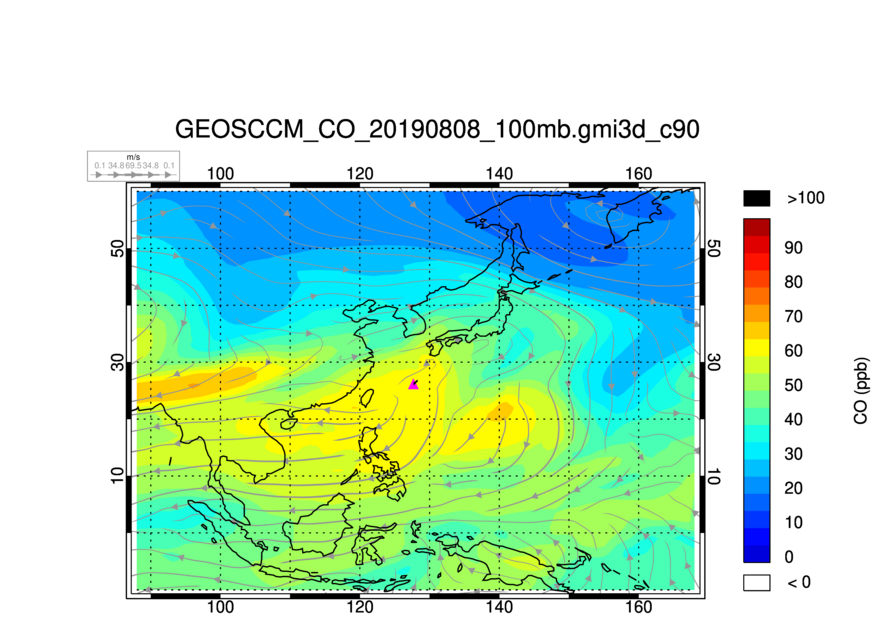 GEOS CO at 100hPa
GEOS HCHO at 100hPa
Lekima
Krosa
Typhoon Lekima
Typhoon Krosa
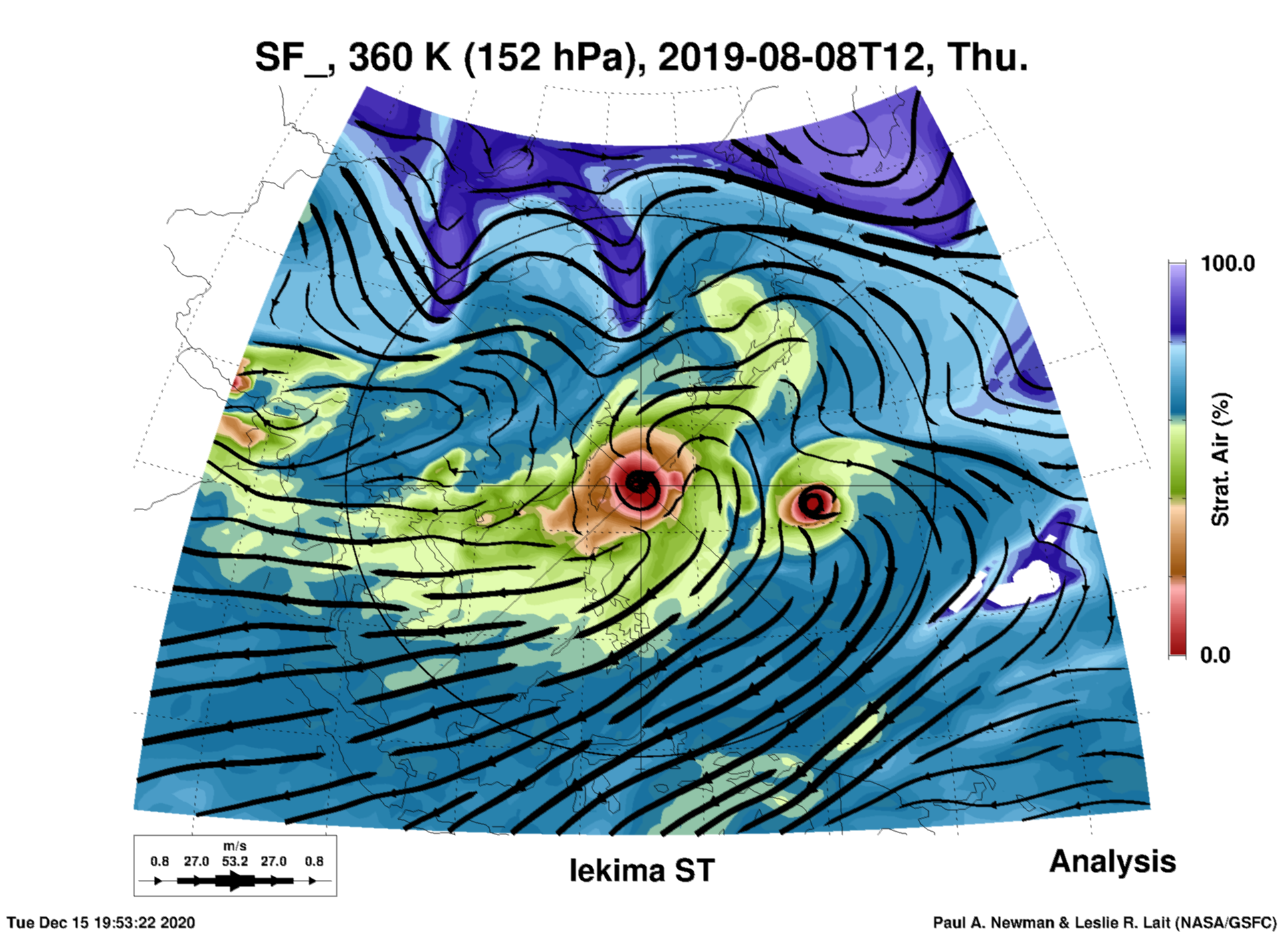 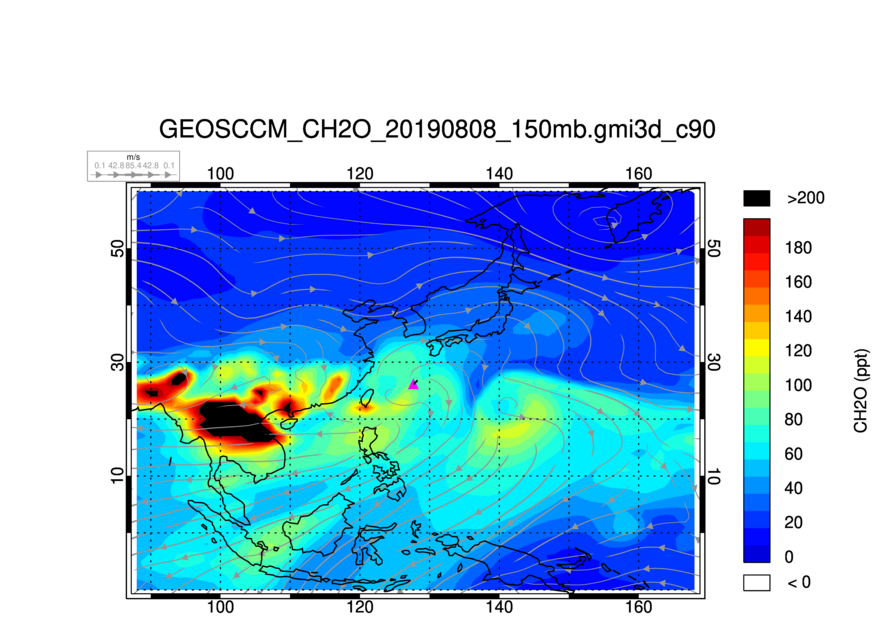 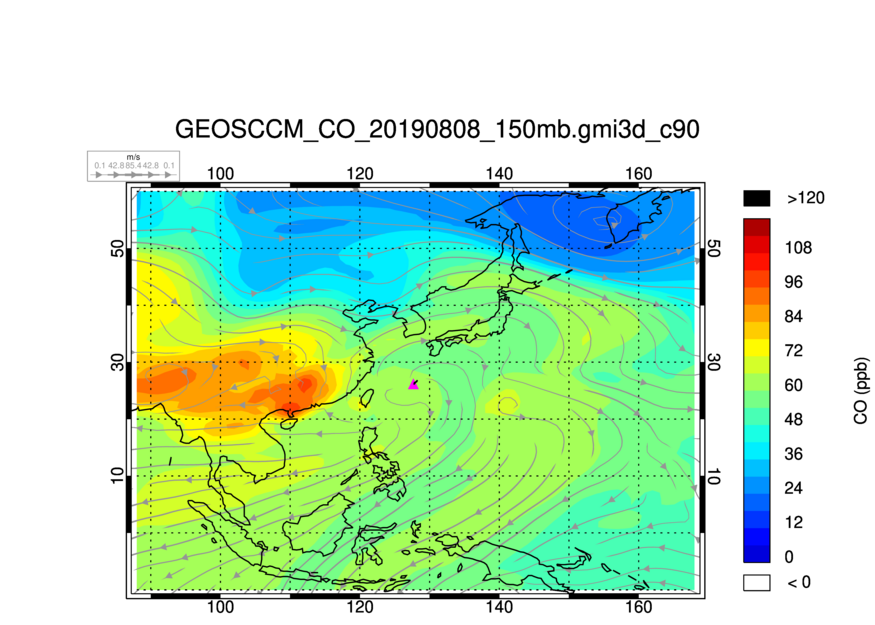 GEOS CO at 150hPa
GEOS HCHO at 150hPa
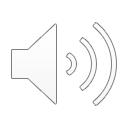 Air mass fraction proxy that tracks air of stratospheric origin (purple/blue) or convection (red/brown)
Summary messages from the ACCLIP 2019-2020 model forecast dry-run exercises
Frequent ASM shedding events on weekly basis as predicted by the 3 forecast models and confirmed by satellite observations 
Within the ASM shedding events, there are highly elevated levels of CO, very short-lived VOCs, aerosol precursors, as well VOC oxidation products and secondary aerosols
The ASM shedding events sampled during the 2019-2020 dry run activities vary greatly in terms of transport time from the surface (a couple of days – a couple of weeks), their surface origins (China, SE Asia, India, marine air), chemical composition and evolution 
Typhoon appears as an effective meteorological mechanism, in addition to ASM, in changing the chemical composition in the UT/LS as highly elevated H2O within typhoon centers leads to enhanced OH and subsequent CH4 and VOC oxidation to form HCHO
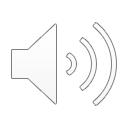